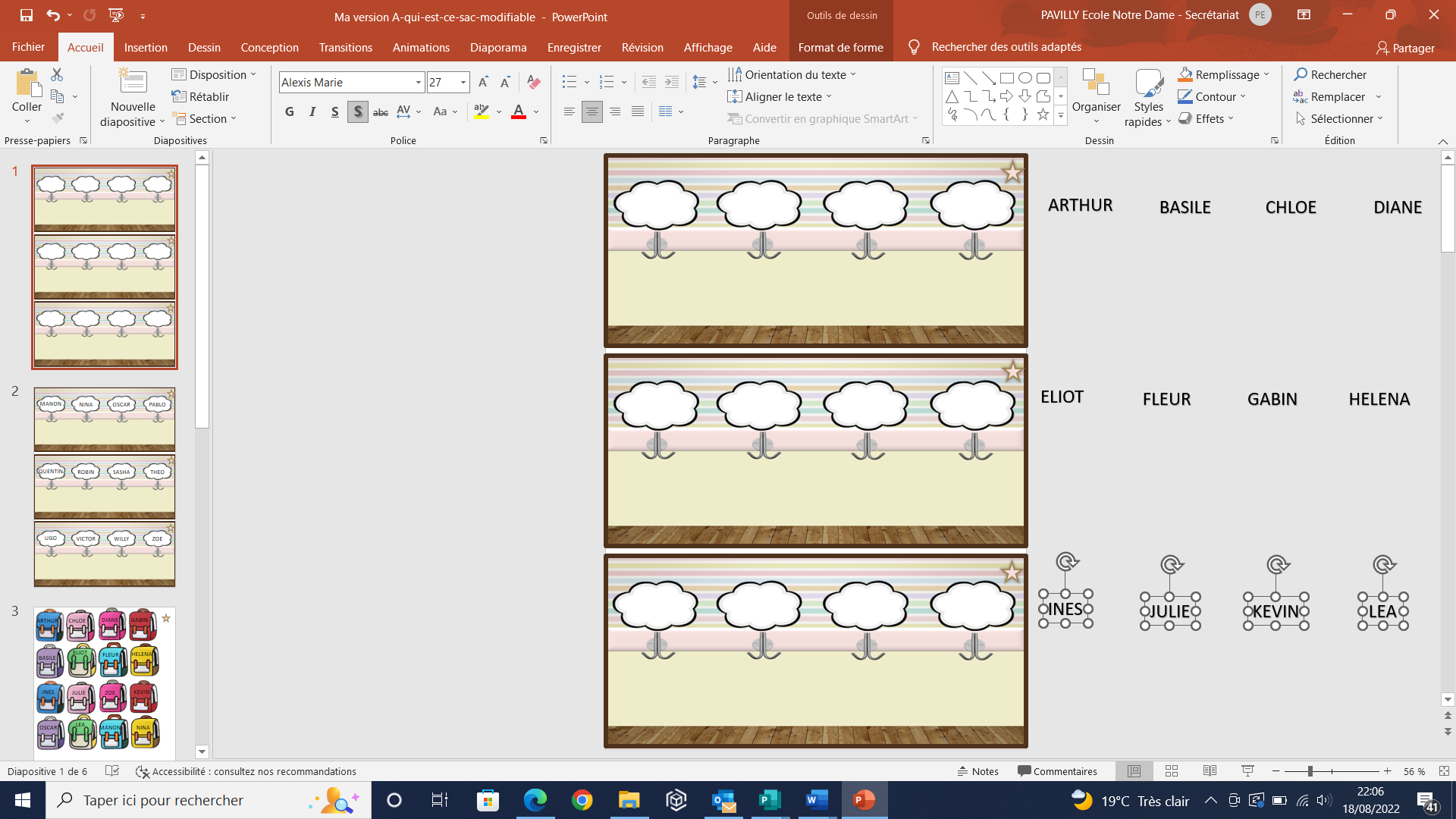 ARTHUR
BASILE
CHLOE
DIANE
Céline & Maitresse D Zecolles
ELIOT
FLEUR
GABIN
HELENA
Céline & Maitresse D Zecolles
LEA
KEVIN
JULIE
INES
Céline & Maitresse D Zecolles
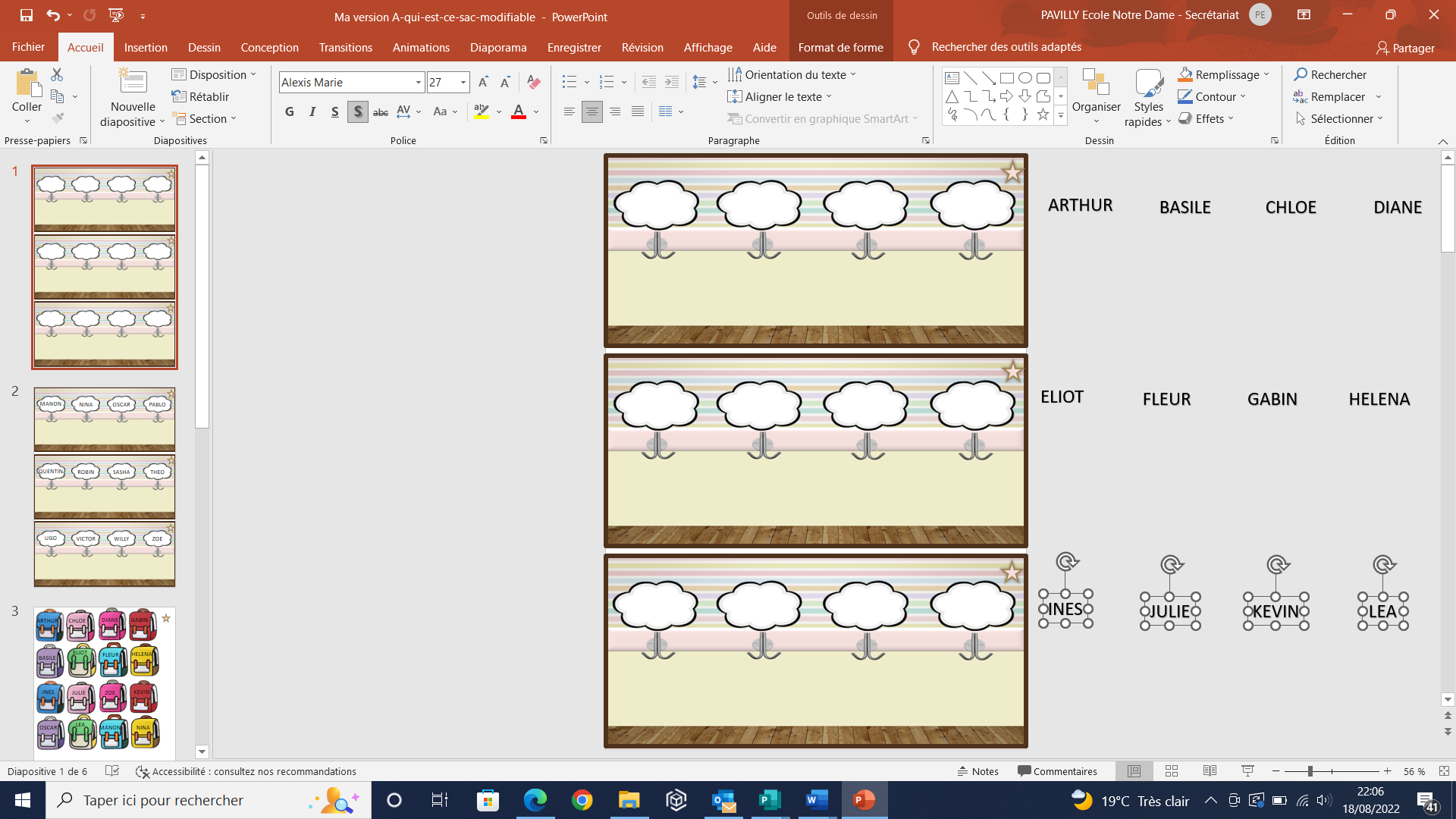 ARTHUR
BASILE
CHLOE
DIANE
Céline & Maitresse D Zecolles
ELIOT
FLEUR
GABIN
HELENA
Céline & Maitresse D Zecolles
LEA
KEVIN
JULIE
INES
Céline & Maitresse D Zecolles
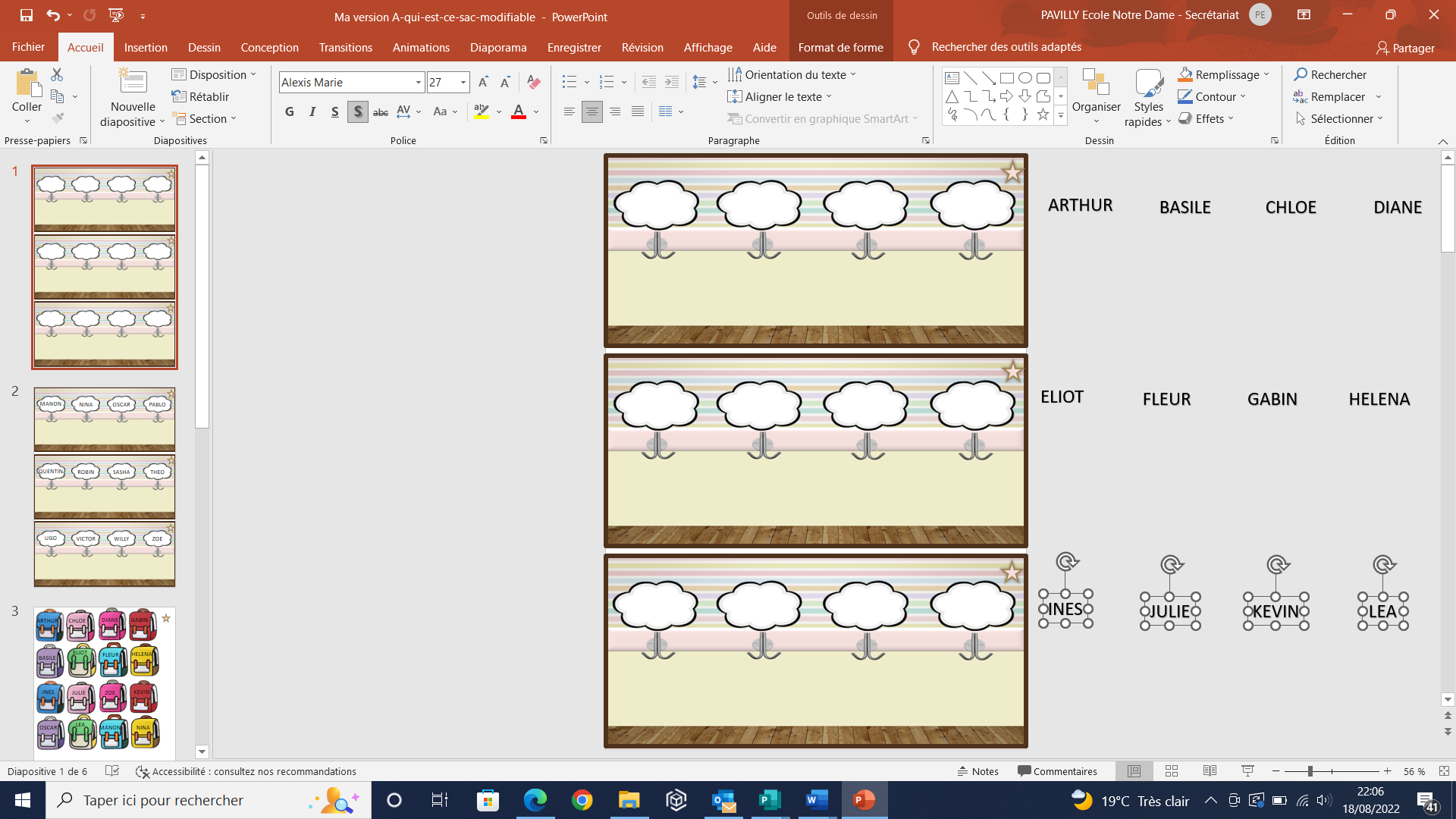 ARTHUR
BASILE
CHLOE
DIANE
Céline & Maitresse D Zecolles
ELIOT
FLEUR
GABIN
HELENA
Céline & Maitresse D Zecolles
LEA
KEVIN
JULIE
INES
Céline & Maitresse D Zecolles
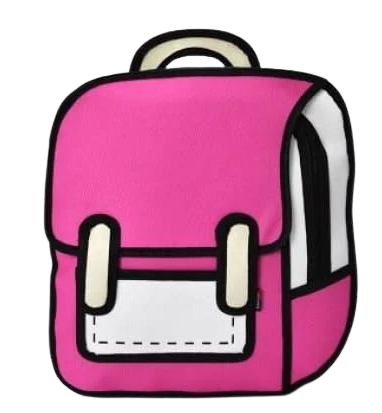 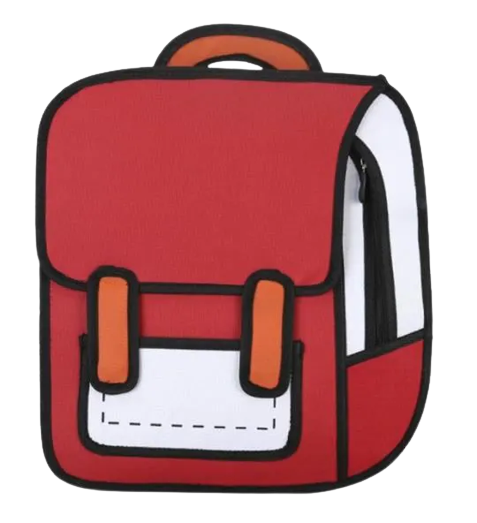 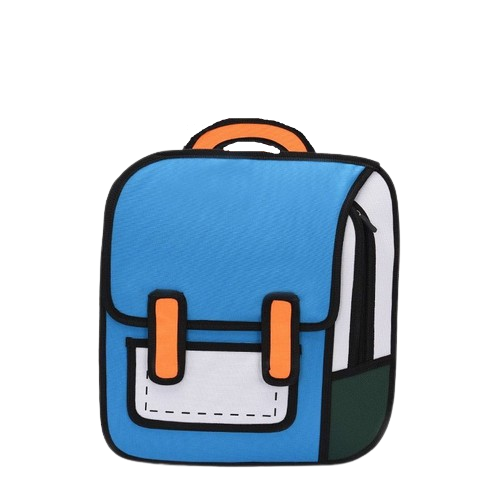 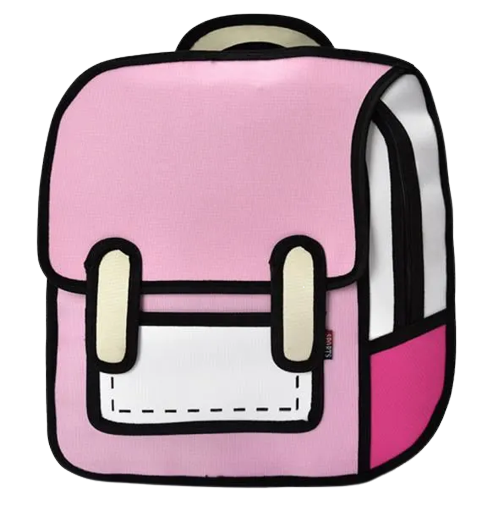 GABIN
DIANE
CHLOE
ARTHUR
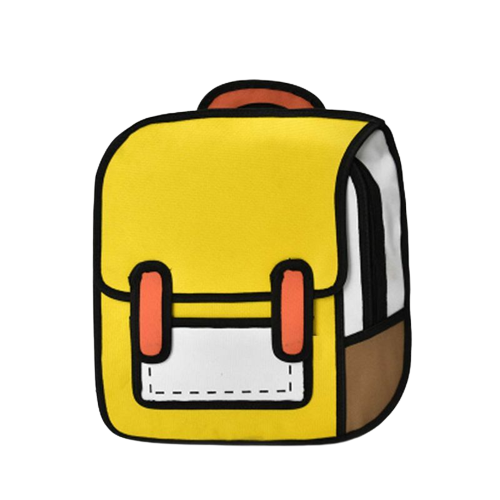 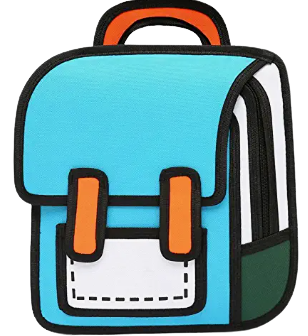 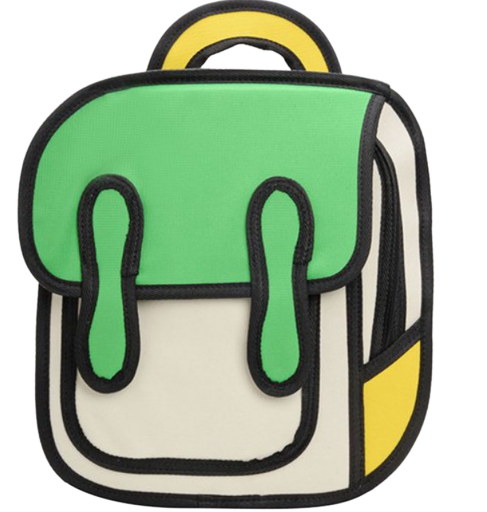 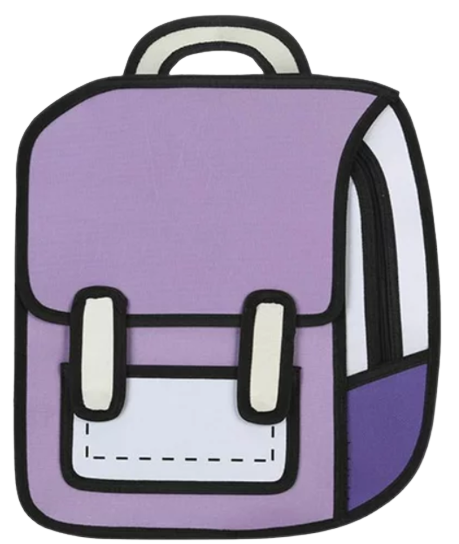 ELIOT
HELENA
FLEUR
BASILE
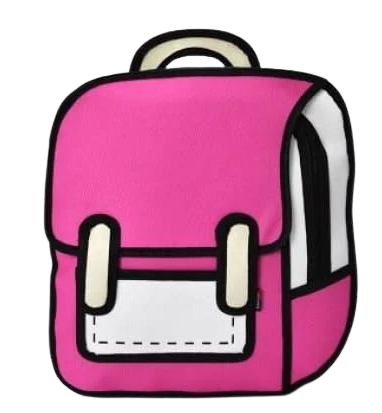 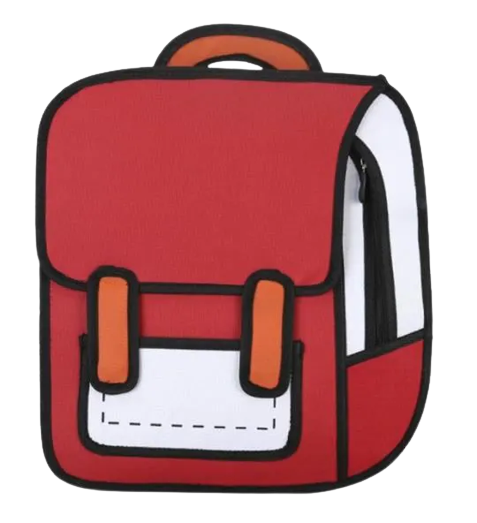 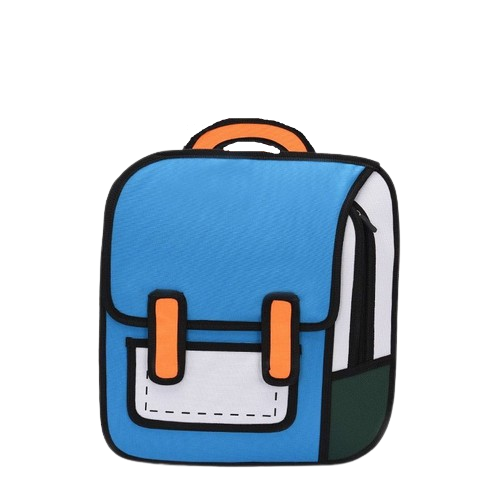 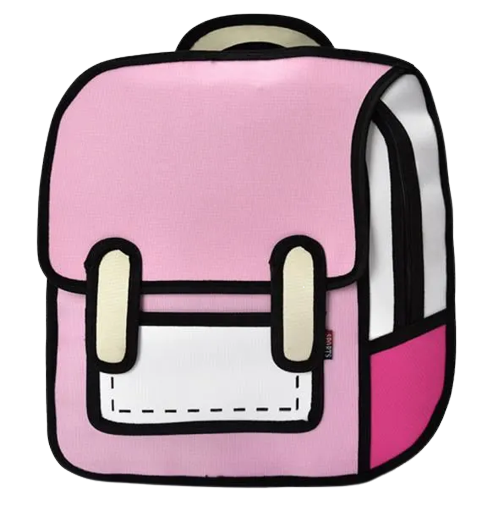 INES
KEVIN
JULIE
ZOE
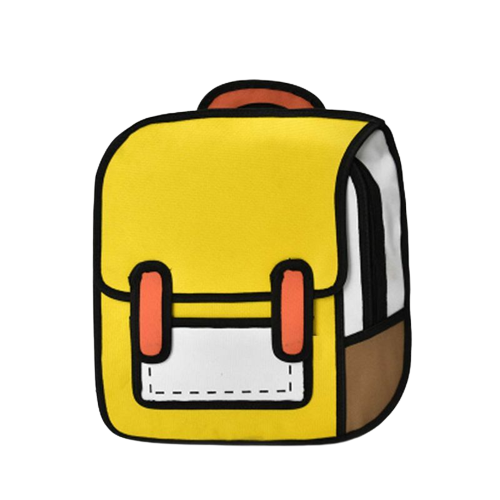 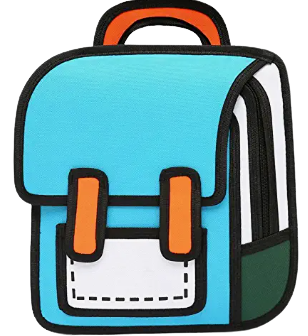 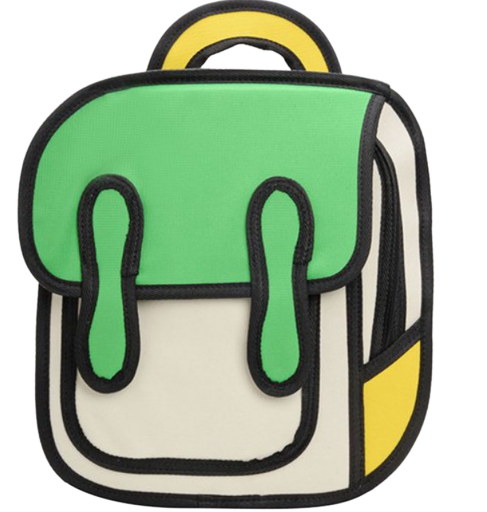 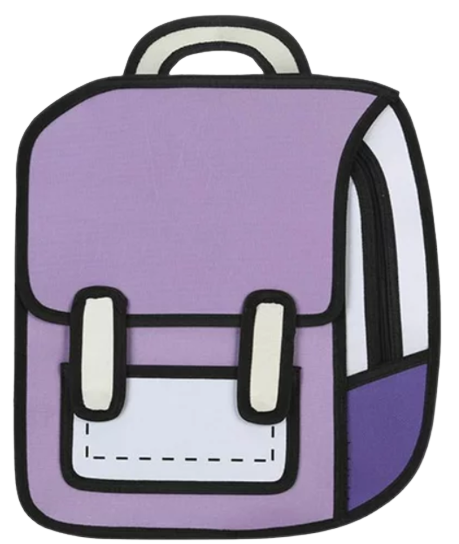 LEA
NINA
MANON
OSCAR
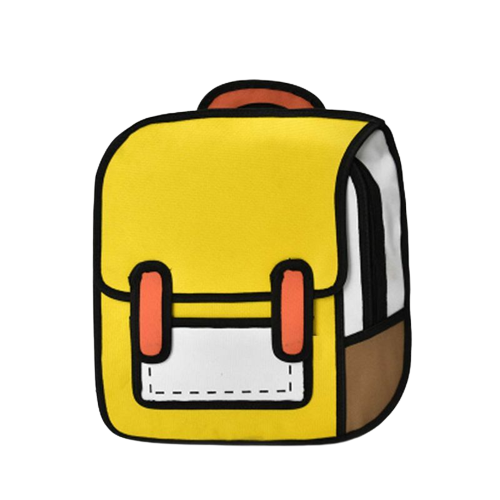 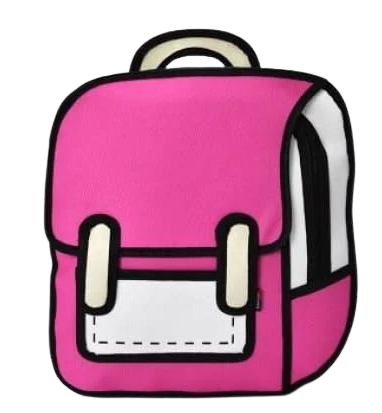 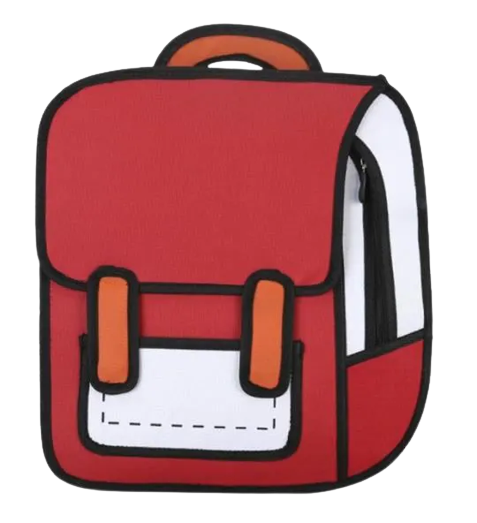 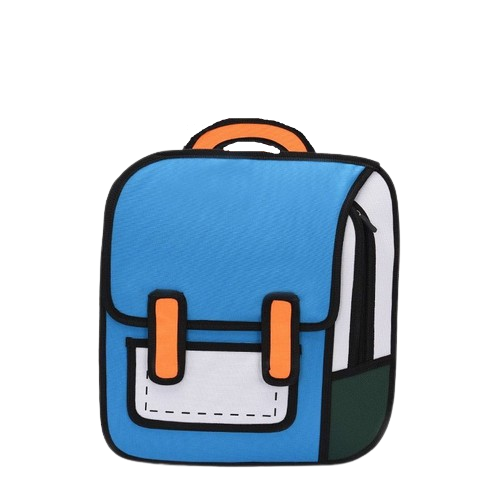 VICTOR
WILLY
THEO
PABLO
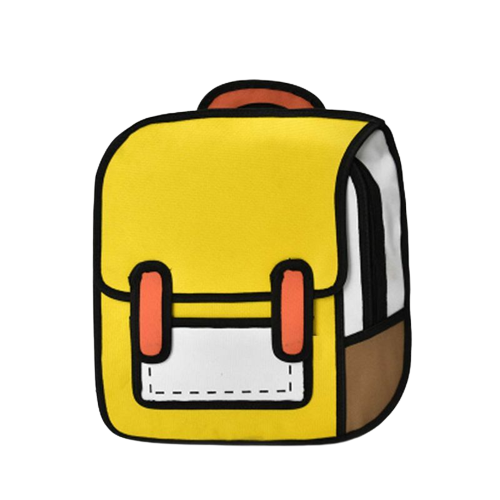 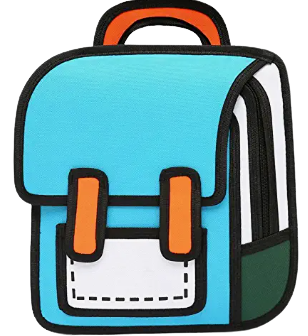 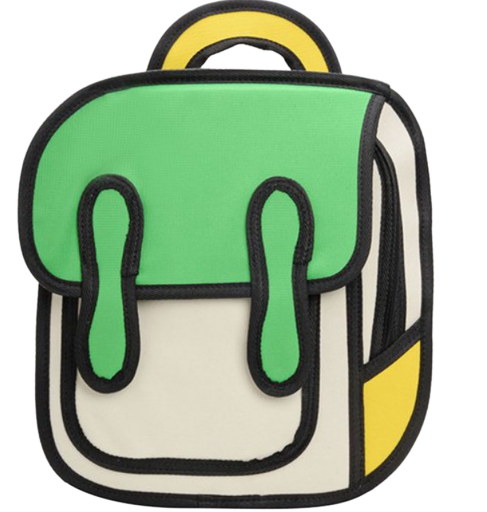 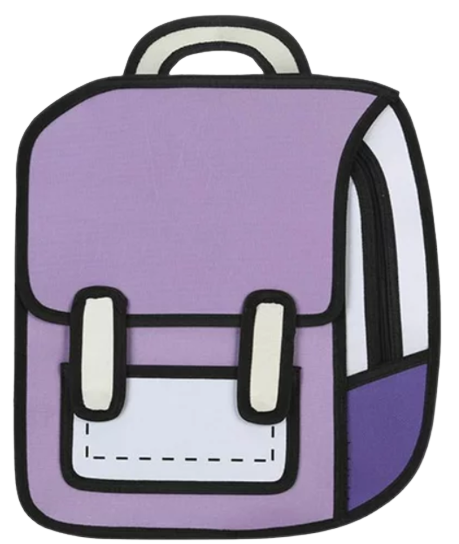 QUENTIN
ROBIN
SASHA
UGO
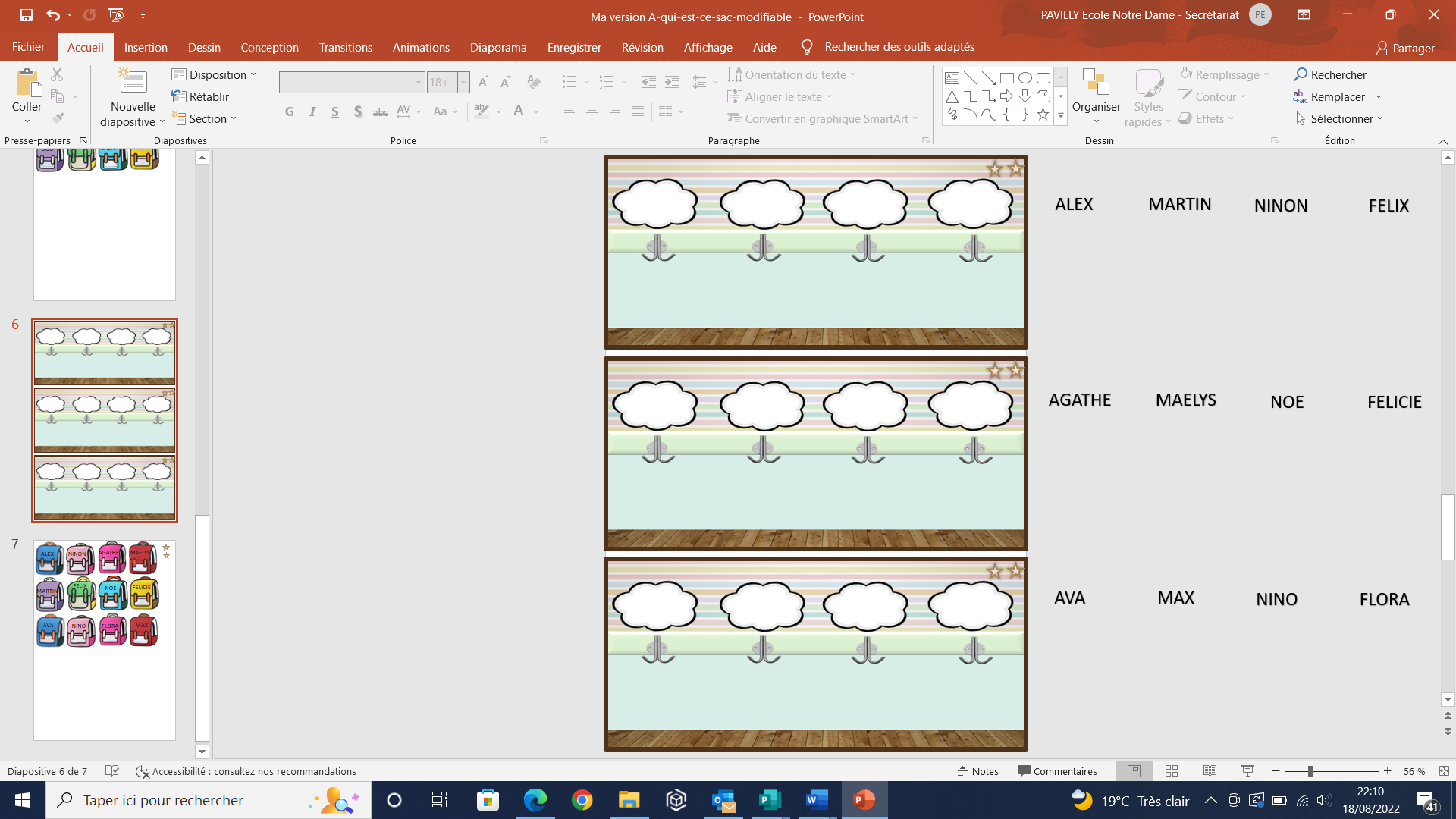 MARTIN
ALEX
FELIX
NINON
Céline & Maitresse D Zecolles
MAELYS
AGATHE
FELICIE
NOE
Céline & Maitresse D Zecolles
MAX
AVA
FLORA
NINO
Céline & Maitresse D Zecolles
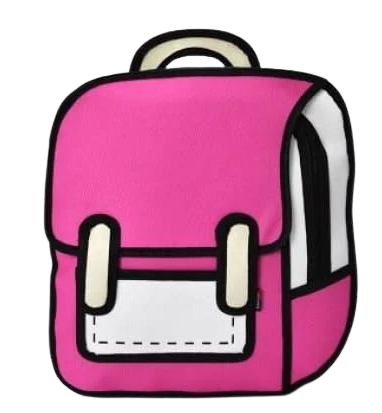 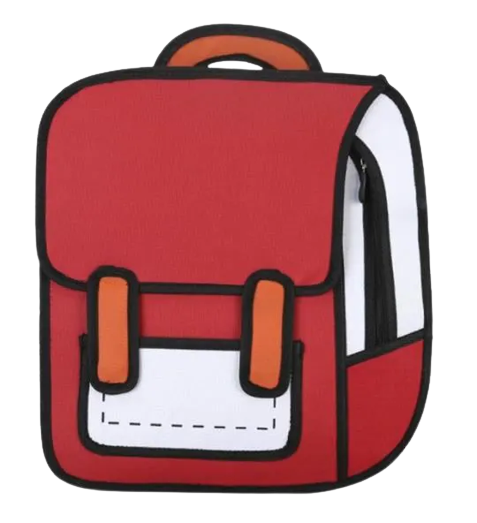 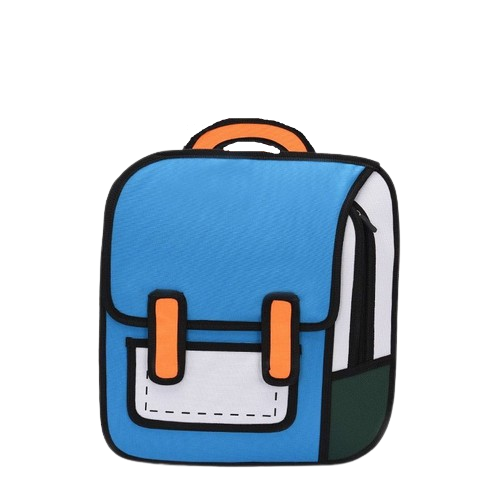 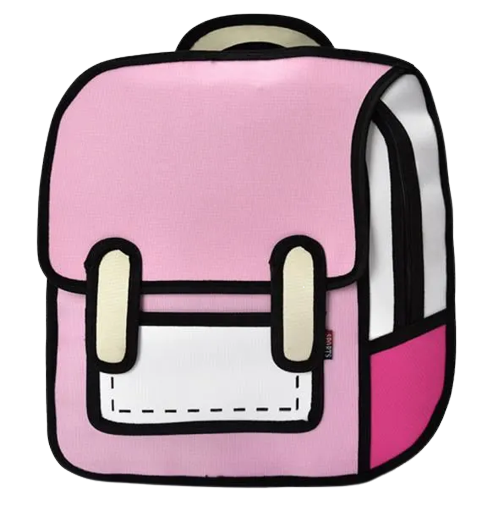 MAELYS
AGATHE
NINON
ALEX
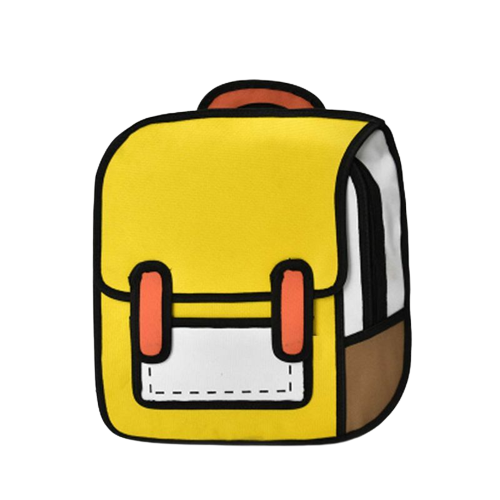 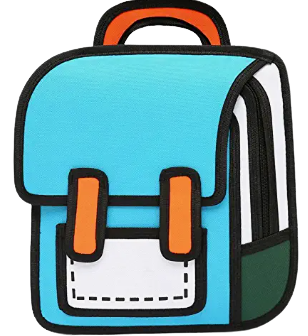 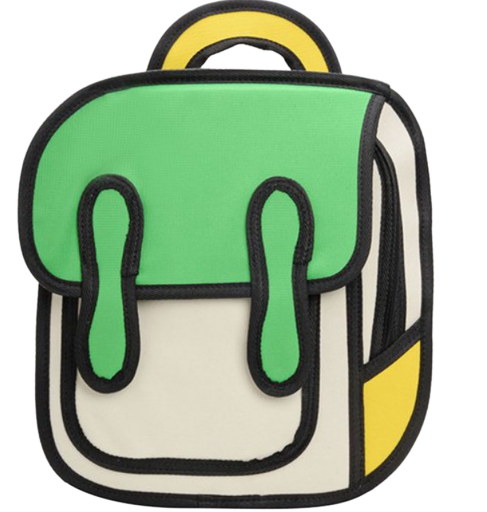 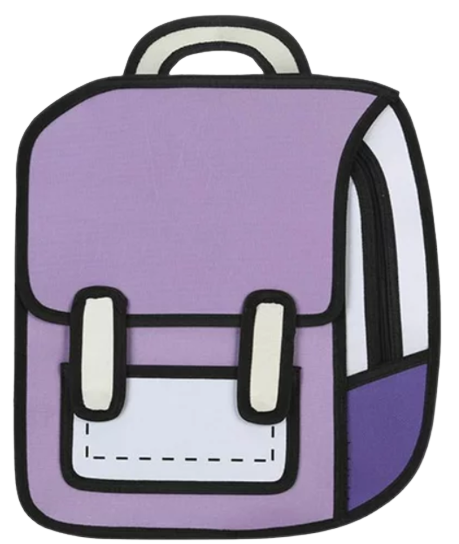 FELIX
FELICIE
NOE
MARTIN
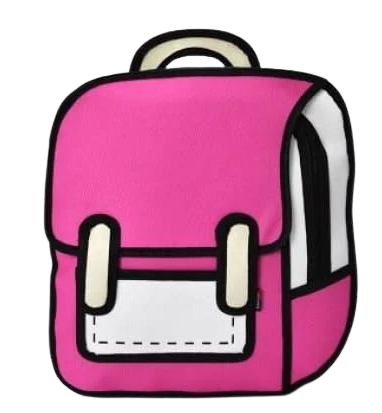 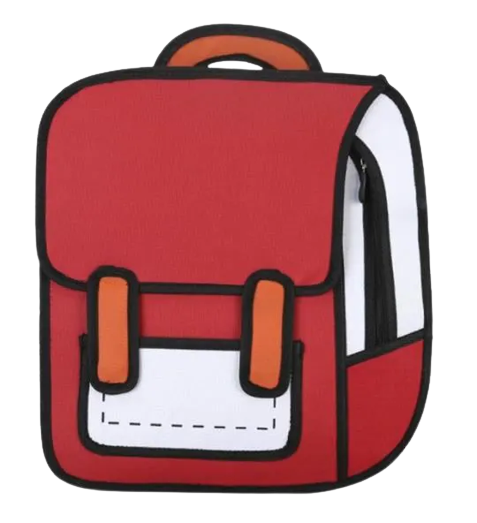 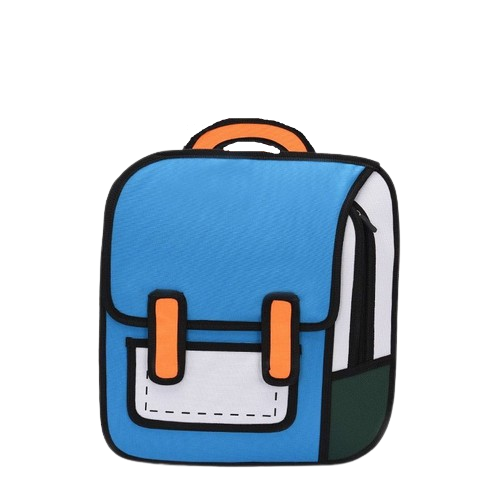 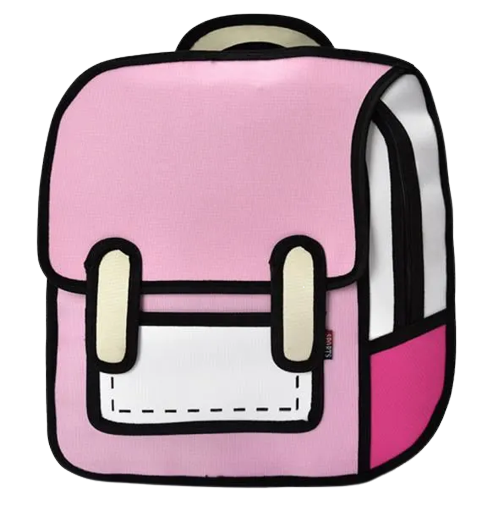 AVA
MAX
NINO
FLORA